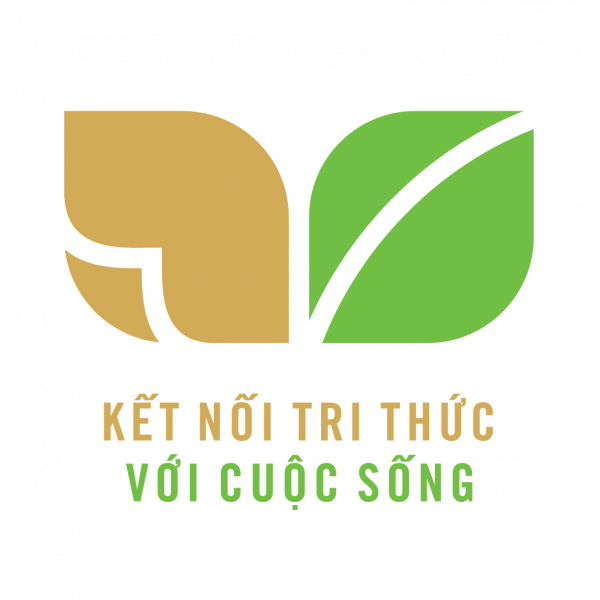 TIẾNG VIỆT
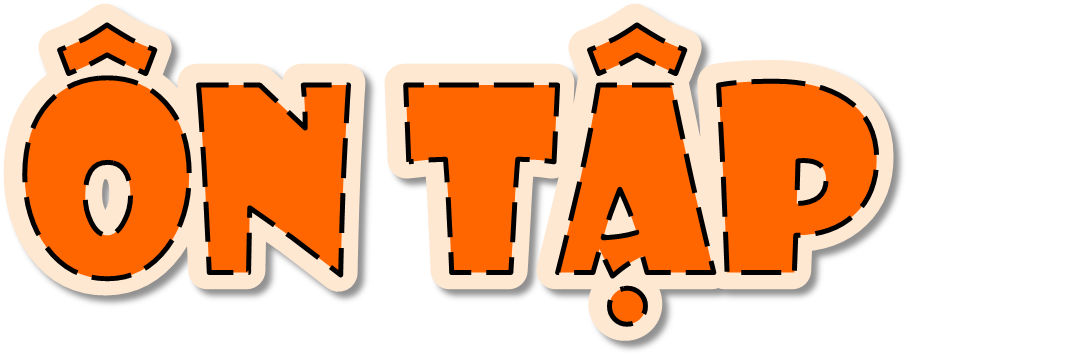 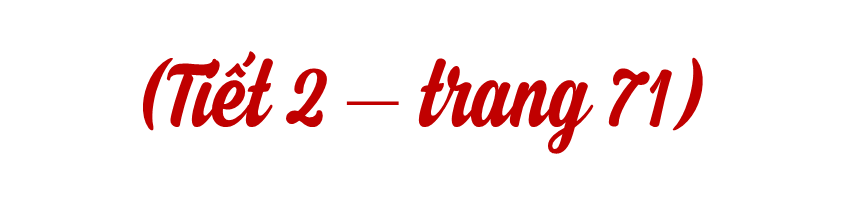 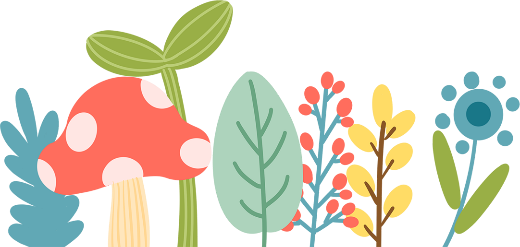 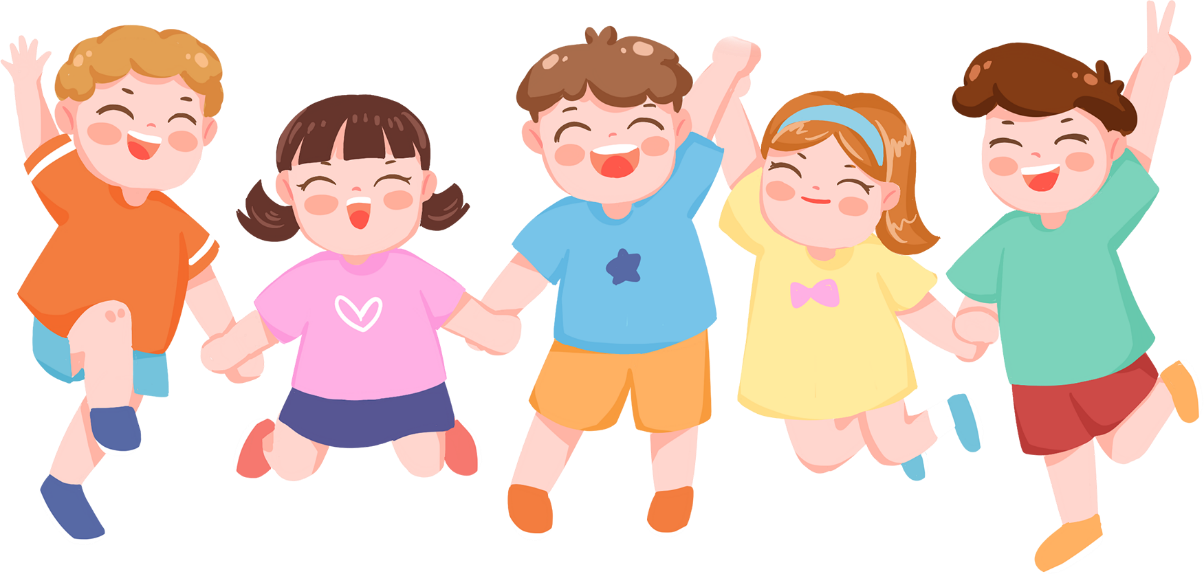 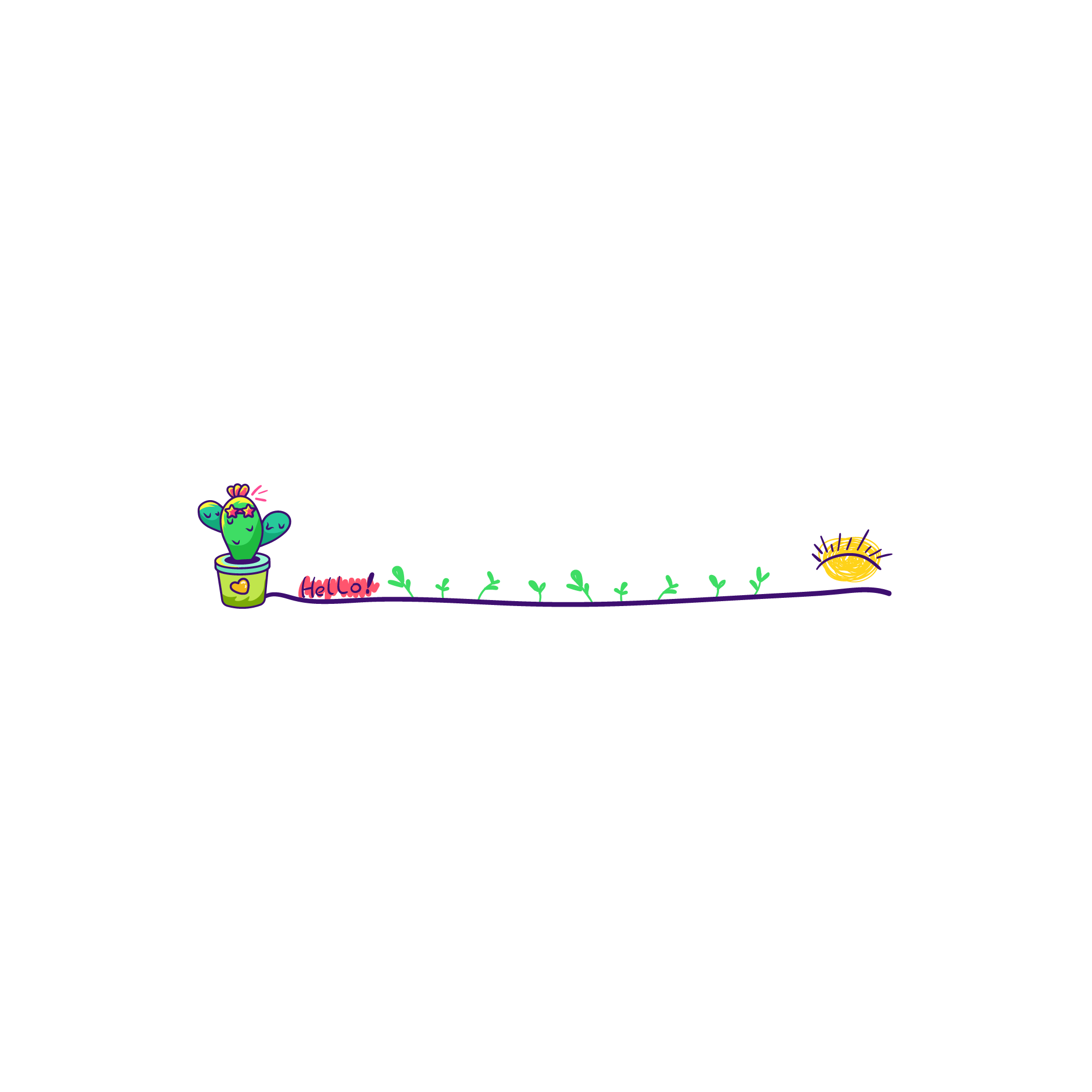 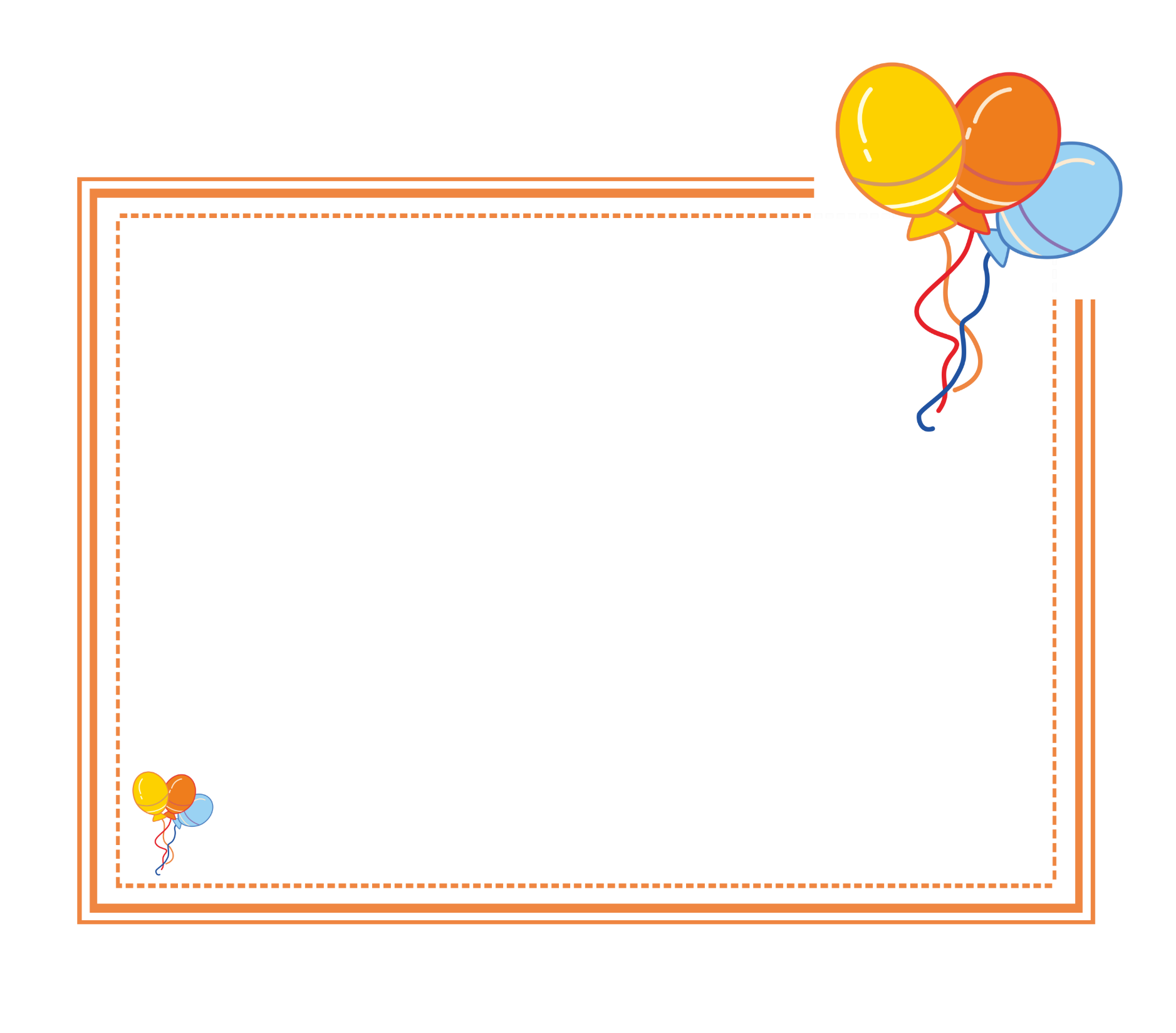 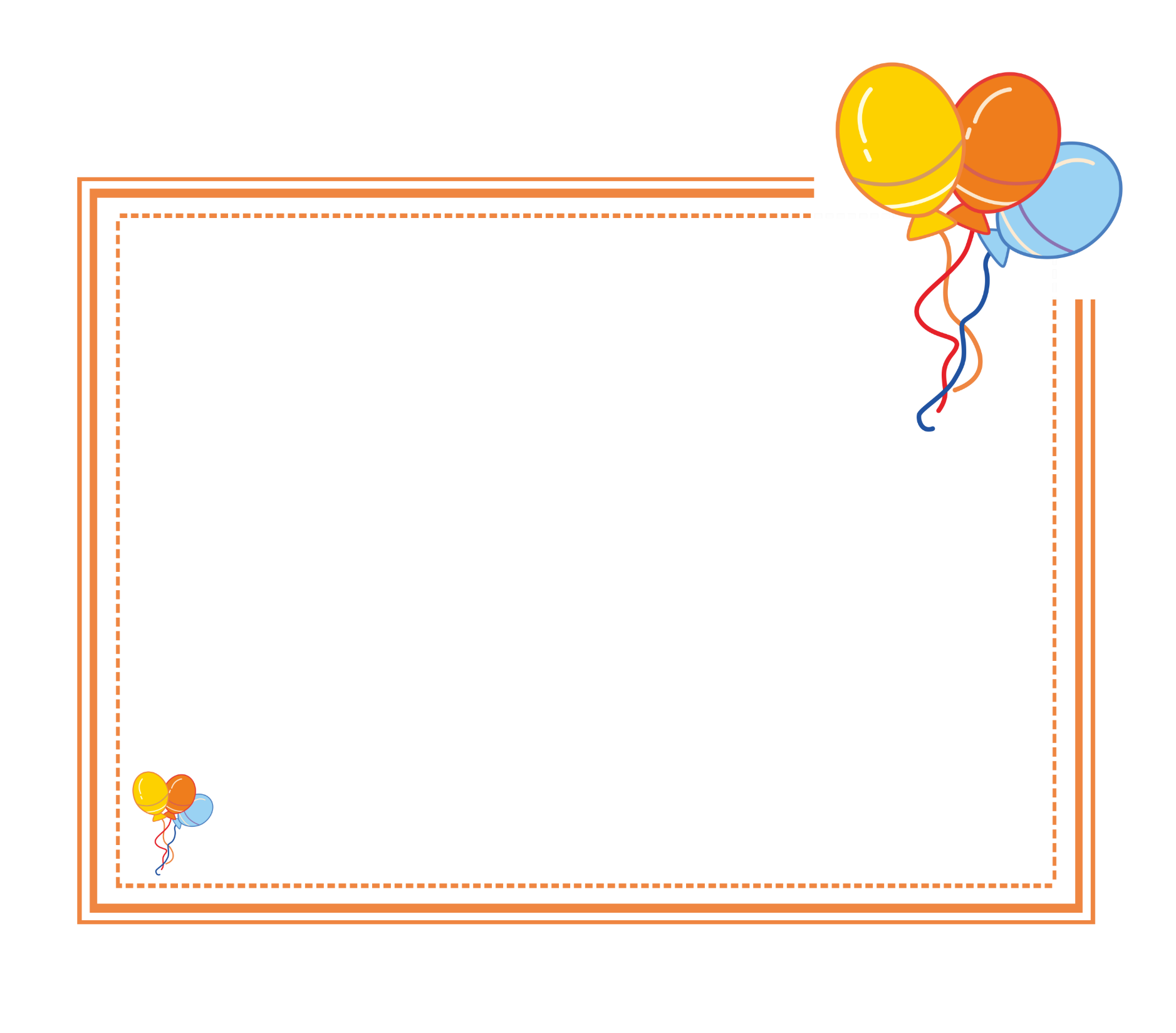 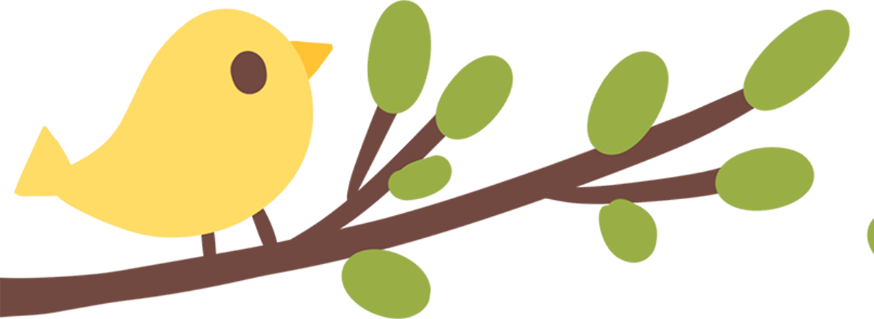 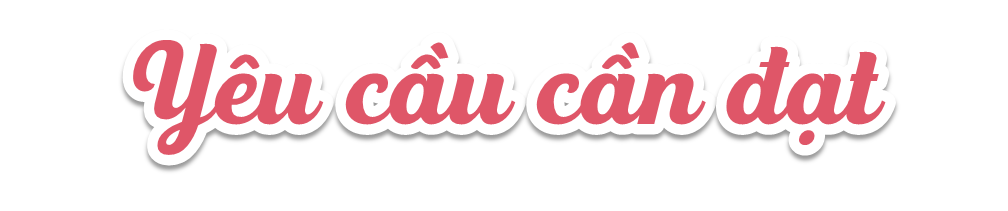 * Năng lực đặc thù:
- Xác định được chủ ngữ, vị ngữ và trạng ngữ trong đoạn văn đã cho. 
- Viết đoạn văn về một nhân vật trong câu chuyện đã nghe, đã đọc.
* Năng lực chung: năng lực ngôn ngữ, thẩm mĩ, giao tiếp và hợp tác.
* Phẩm chất: chăm chỉ, yêu nước.
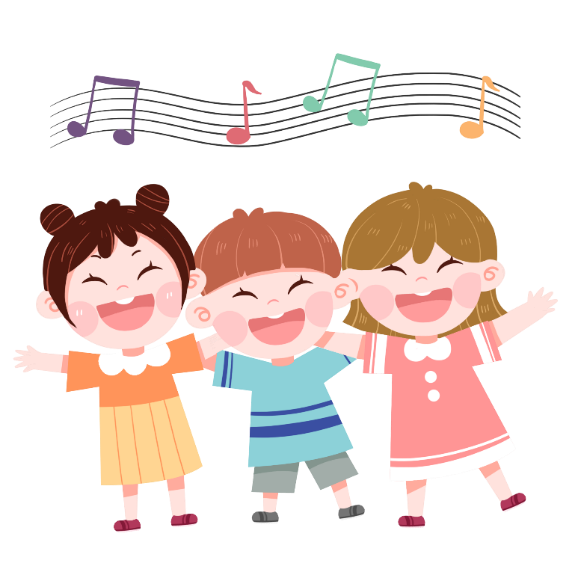 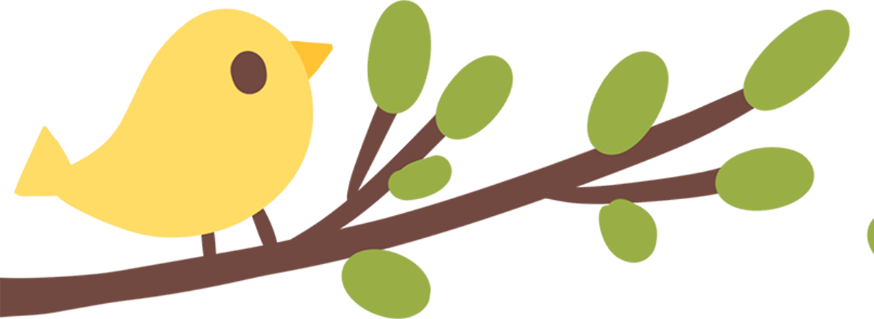 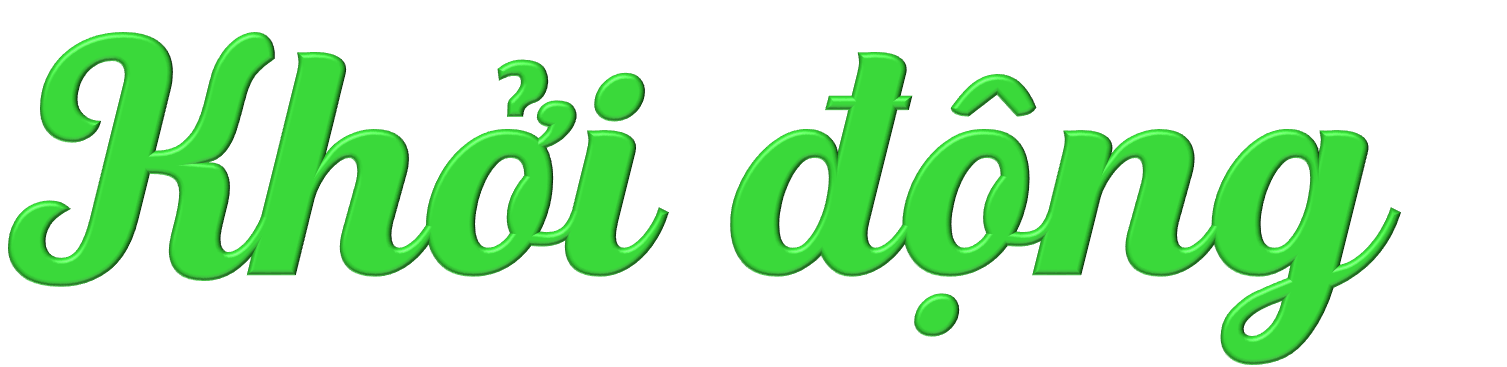 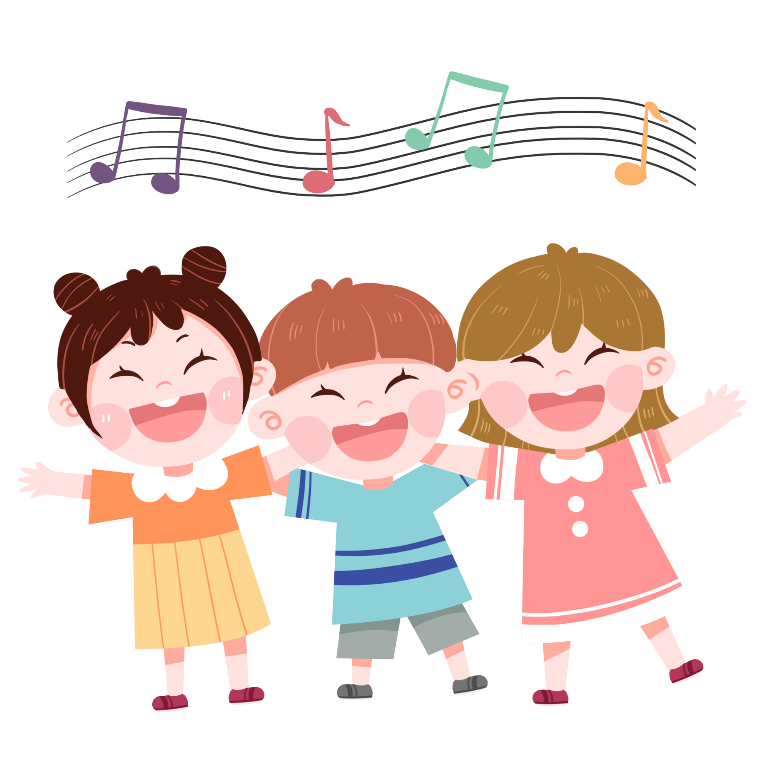 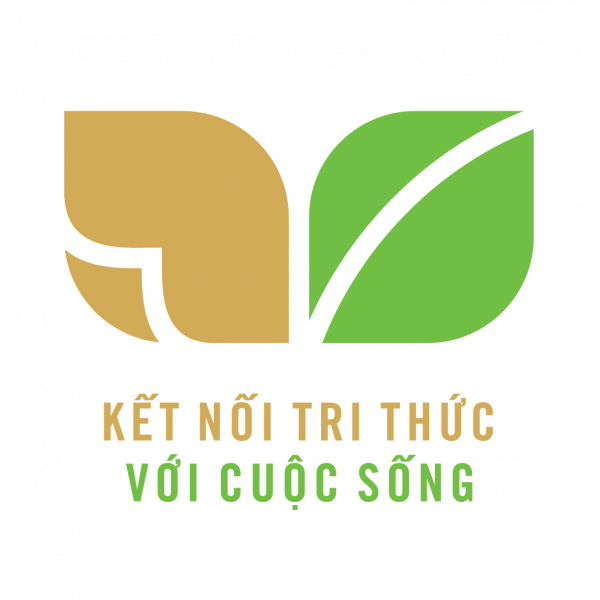 TIẾNG VIỆT
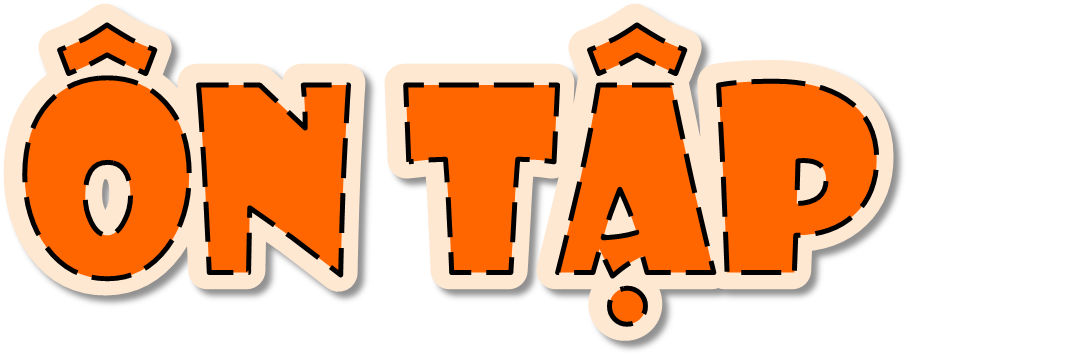 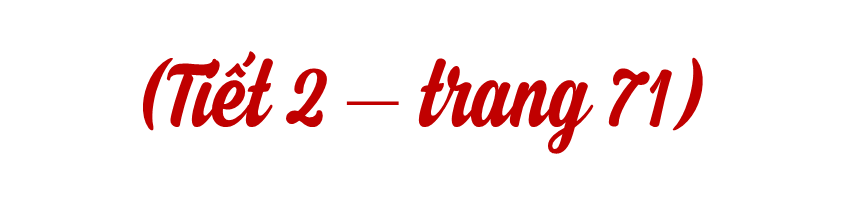 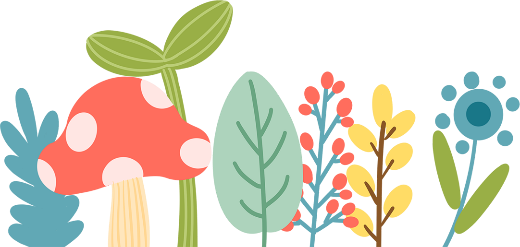 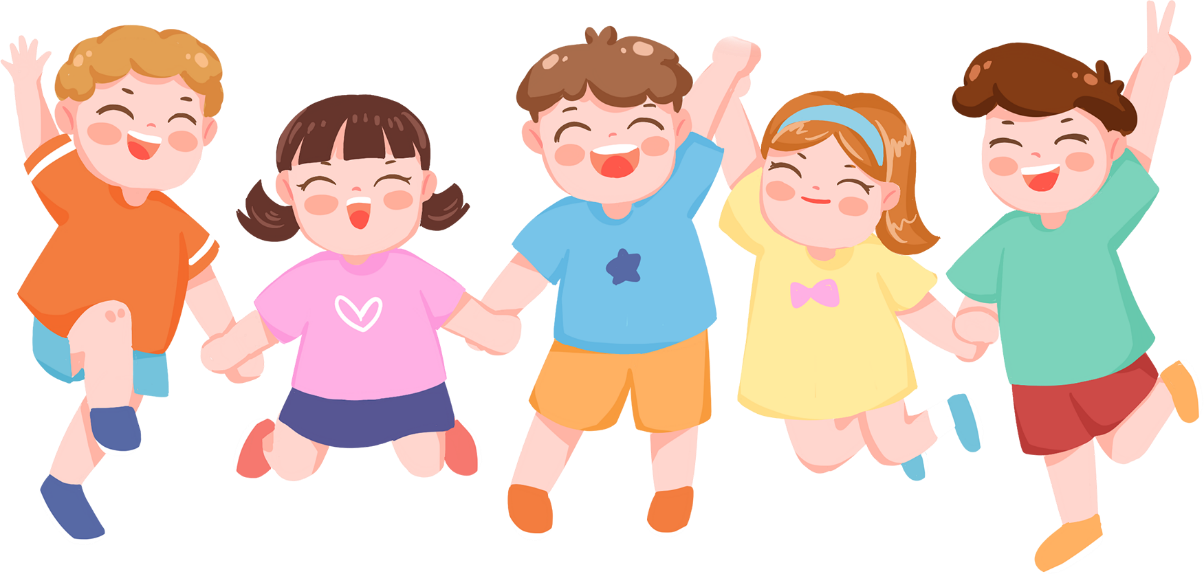 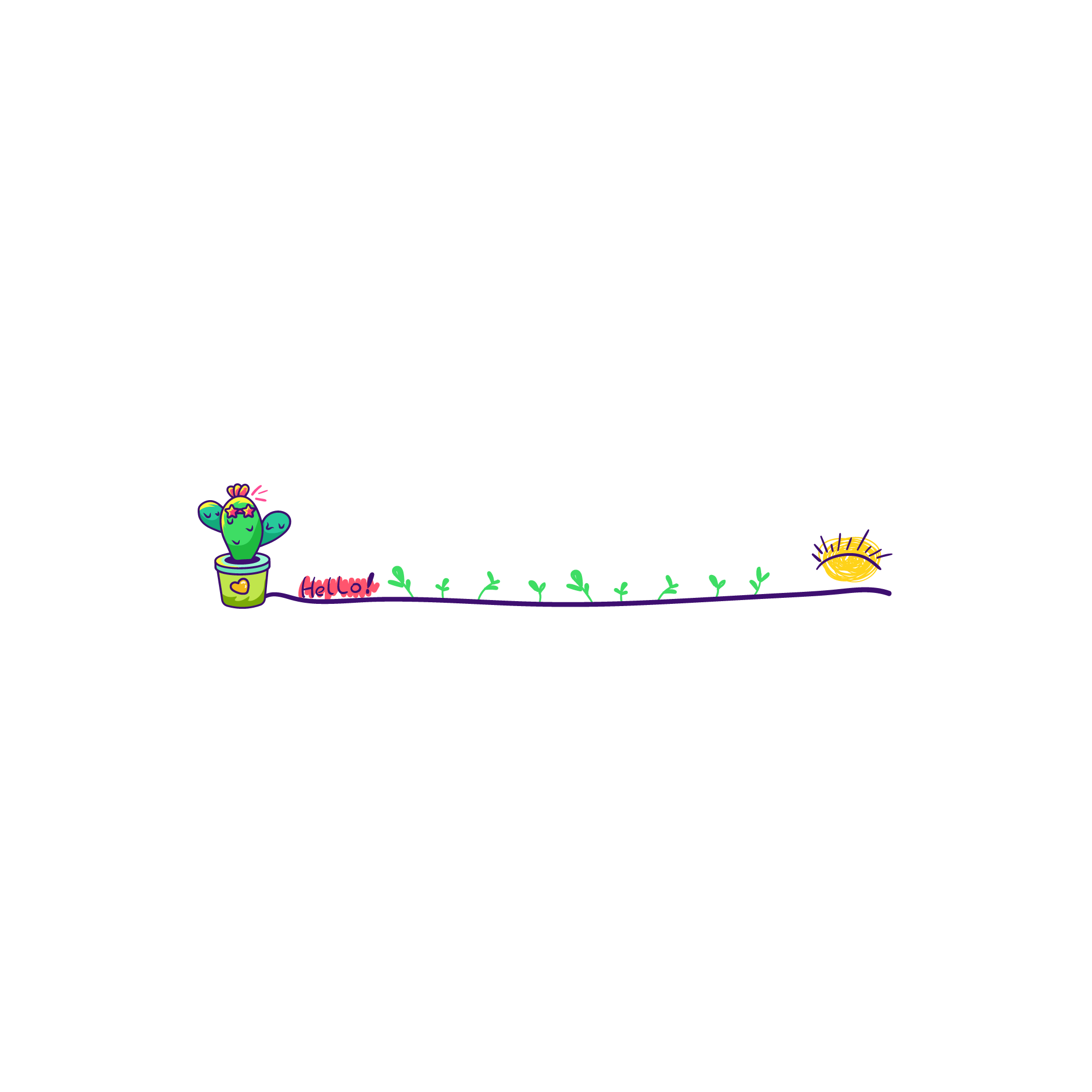 3. Xác định chủ ngữ, vị ngữ của mỗi câu trong đoạn văn dưới đây:
Quê hương
       Mùa xuân trở về. Nước biển ấm hẳn lên. Những con sóng không còn ầm ào nữa. Đại dương khe khẽ hát những lời ca êm đềm. Đàn cá hồi bỗng ngừng kiếm ăn, ngẩn ngơ nhớ tới quê hương...“Nơi chôn rau cắt rốn” của chúng là thượng nguồn của dòng sông.
(Theo Đặng Chương Ngạn)
3. Xác định chủ ngữ, vị ngữ của mỗi câu trong đoạn văn dưới đây:
- Mùa xuân trở về.
CN
VN
- Nước biển ấm hẳn lên.
CN
VN
- Những con sóng không còn ầm ào nữa.
CN
VN
- Đại dương khe khẽ hát những lời ca êm đềm.
CN
VN
3. Xác định chủ ngữ, vị ngữ của mỗi câu trong đoạn văn dưới đây:
- Đàn cá hồi bỗng ngừng kiếm ăn, ngẩn ngơ nhớ tới quê hương...
CN
VN
- “Nơi chôn rau cắt rốn” của chúng là thượng nguồn của dòng sông.
CN
VN
4. Tìm trạng ngữ của mỗi câu trong các đoạn văn dưới đây:
a. Mùa đông, bà tôi thường lấy những mảnh giẻ rách, bao tải cũ lót chỗ cho mèo nằm. Khi đi chợ, bà tôi mua cá nhỏ kho riêng trong một cái niêu đất xinh xắn, gọi là nồi cá mèo. Mỗi khi ăn cơm, bà tôi để riêng một cái đĩa nhỏ, xới ít cơm nóng và trộn chút cá kho vào cơm làm thức ăn cho mèo.
(Lê Phương Liên)
b. Một giờ sau cơn dông, người ta hầu như không nhận thấy trời hè vừa ủ dột. Mùa hè, mặt đất cũng chóng khô như đôi má em bé. Quanh các luống kim hương, vô số bướm chập chờn trông như những tia sáng lập loè của các đoá đèn hoa. 
(Theo Vích-to Huy-gô)
4. Tìm trạng ngữ của mỗi câu trong các đoạn văn dưới đây:
a. Mùa đông, bà tôi thường lấy những mảnh giẻ rách, bao tải cũ lót chỗ cho mèo nằm. Khi đi chợ, bà tôi mua cá nhỏ kho riêng trong một cái niêu đất xinh xắn, gọi là nồi cá mèo. Mỗi khi ăn cơm, bà tôi để riêng một cái đĩa nhỏ, xới ít cơm nóng và trộn chút cá kho vào cơm làm thức ăn cho mèo.
(Lê Phương Liên)
4. Tìm trạng ngữ của mỗi câu trong các đoạn văn dưới đây:
b. Một giờ sau cơn dông, người ta hầu như không nhận thấy trời hè vừa ủ dột. Mùa hè, mặt đất cũng chóng khô như đôi má em bé. Quanh các luống kim hương, vô số bướm chập chờn trông như những tia sáng lập loè của các đoá đèn hoa. 
(Theo Vích-to Huy-gô)
5. Viết đoạn văn (2 – 3 câu) về một nhân vật trong câu chuyện đã đọc, đã nghe. Xác định chủ ngữ, vị ngữ, trạng ngữ của mỗi câu.
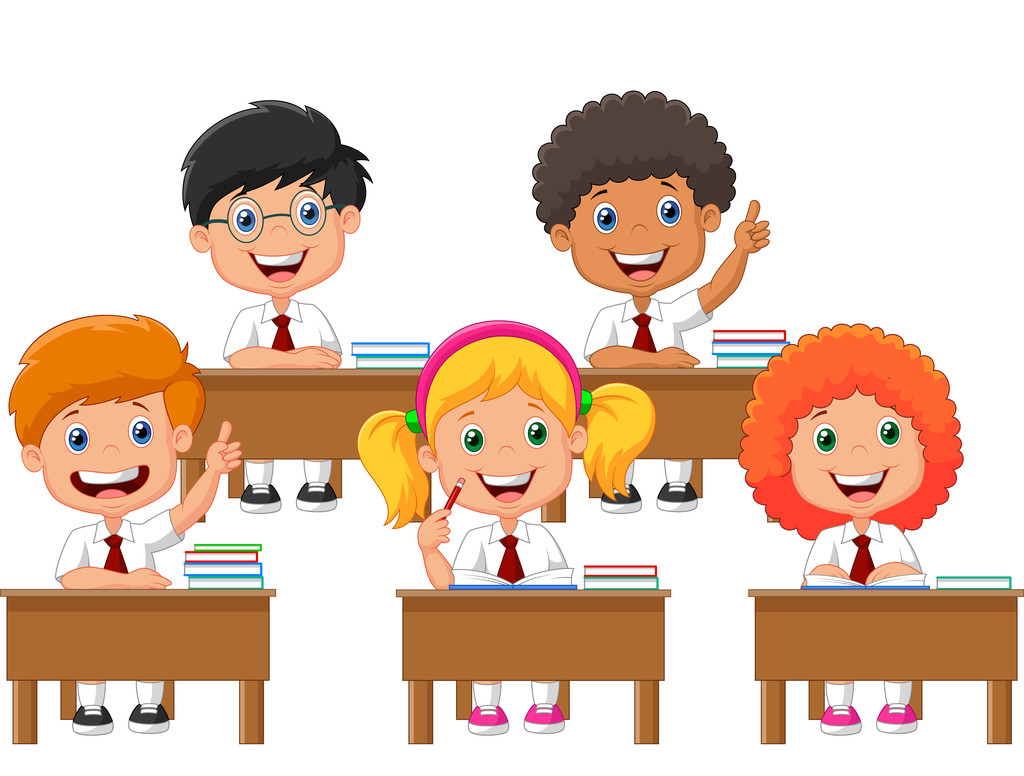 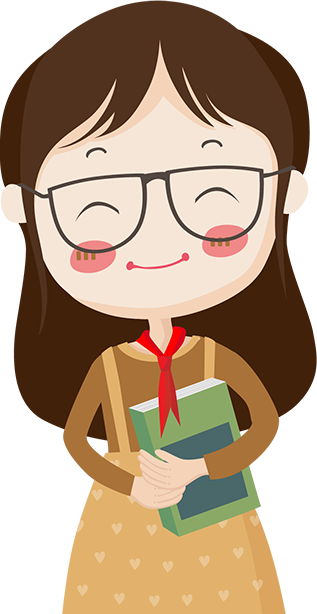 Bài tham khảo
Hải Thượng Lãn Ông là một bậc danh y của Việt Nam. Nhờ một lần bị ốm nặng và được một thầy thuốc giỏi chữa khỏi, ông đã quyết học nghề y. Ông vừa làm thuốc, chữa bệnh, vừa dành nhiều công sức nghiên cứu, viết sách, để lại cho đời nhiều tác phẩm lớn, có giá trị.
CN
VN
TN
VN
CN
CN
VN
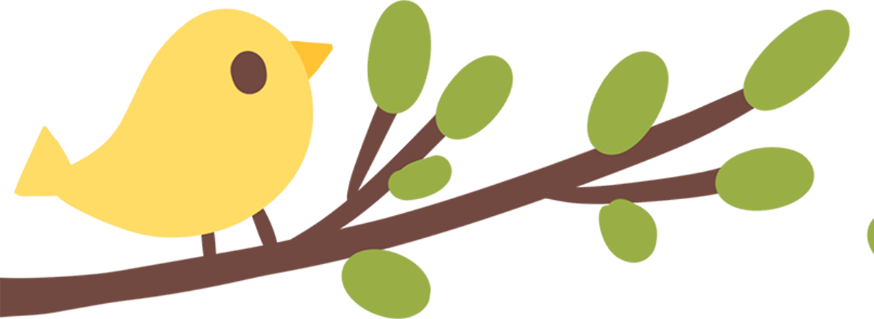 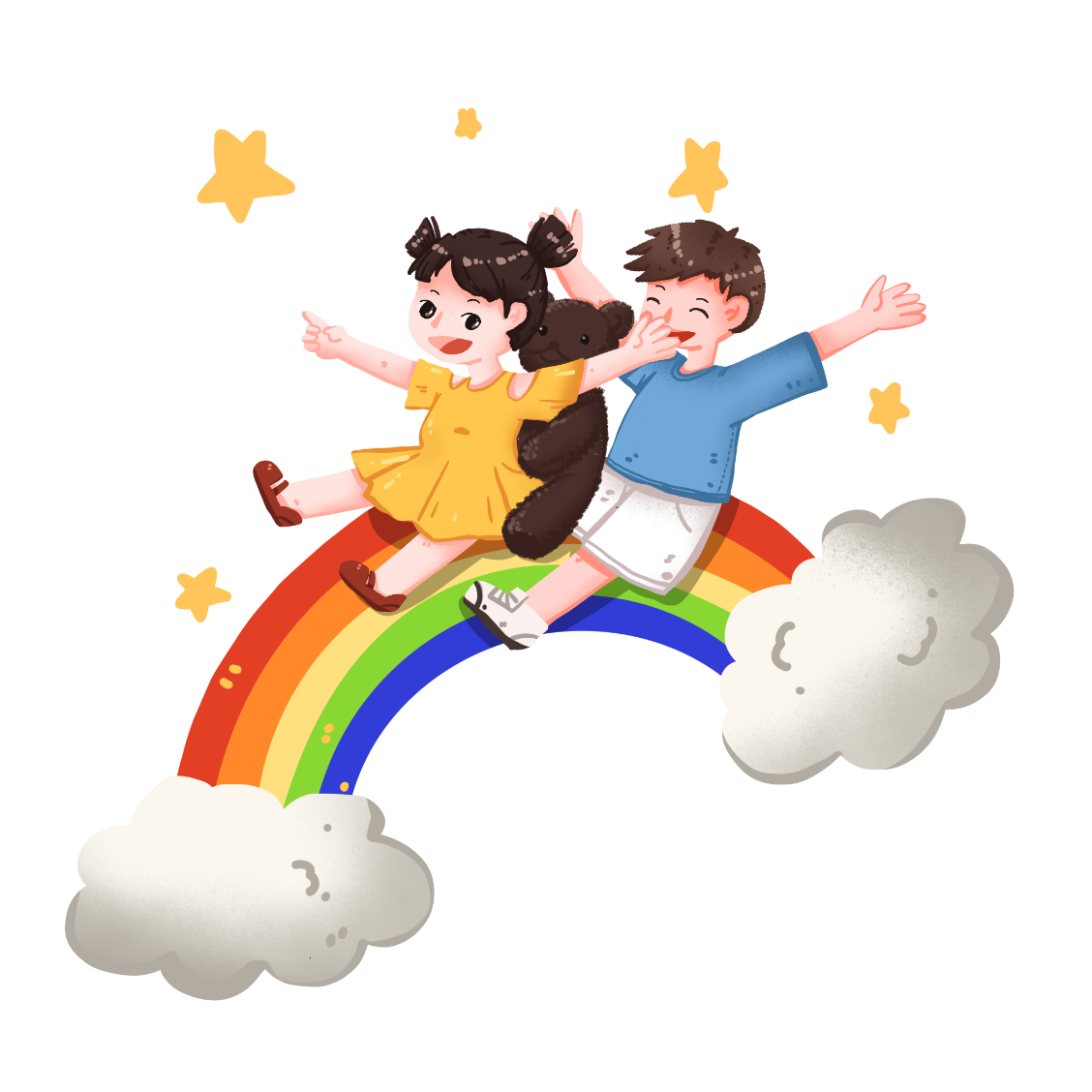 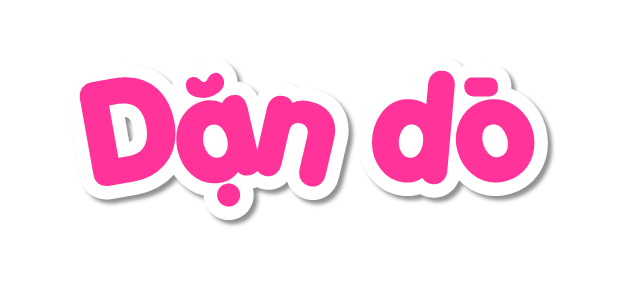 - Hoàn thành đoạn văn.
- Đọc và chuẩn bị trước bài tiếp theo.
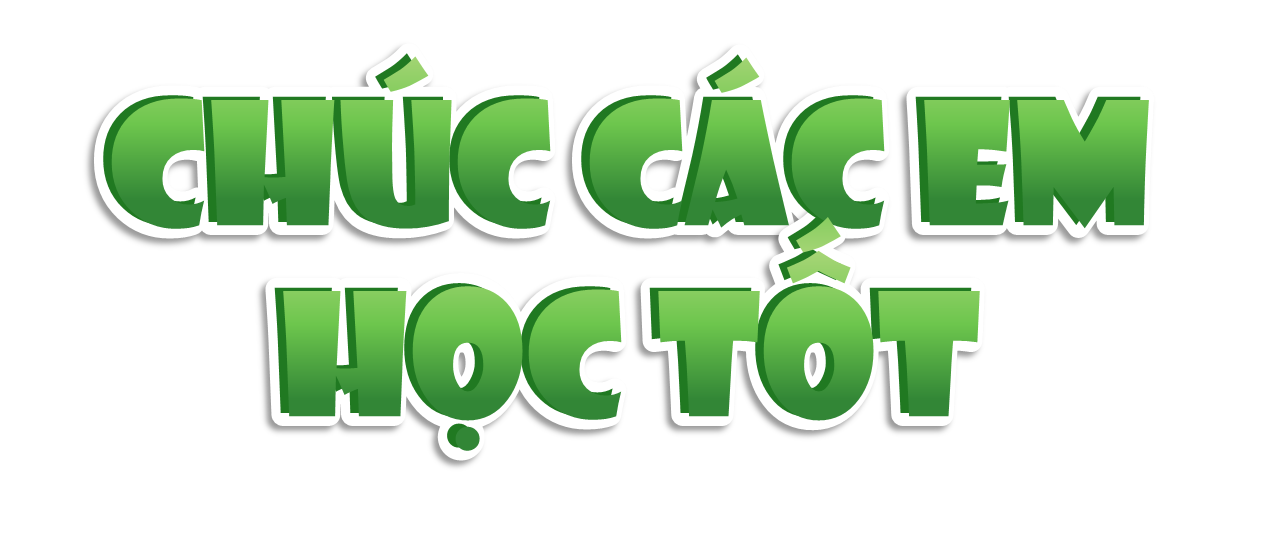 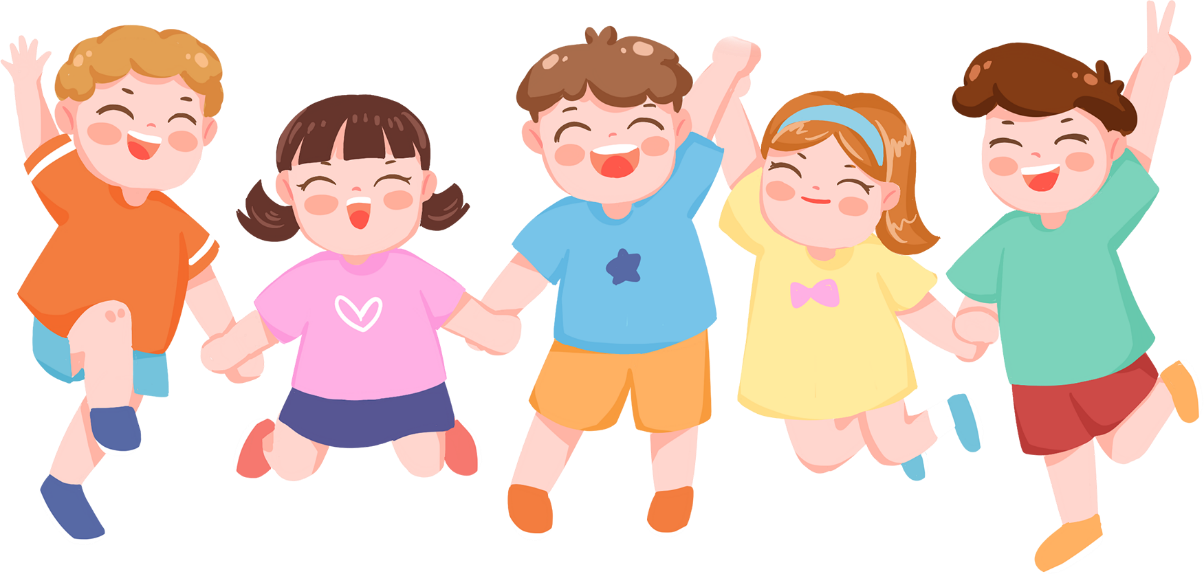